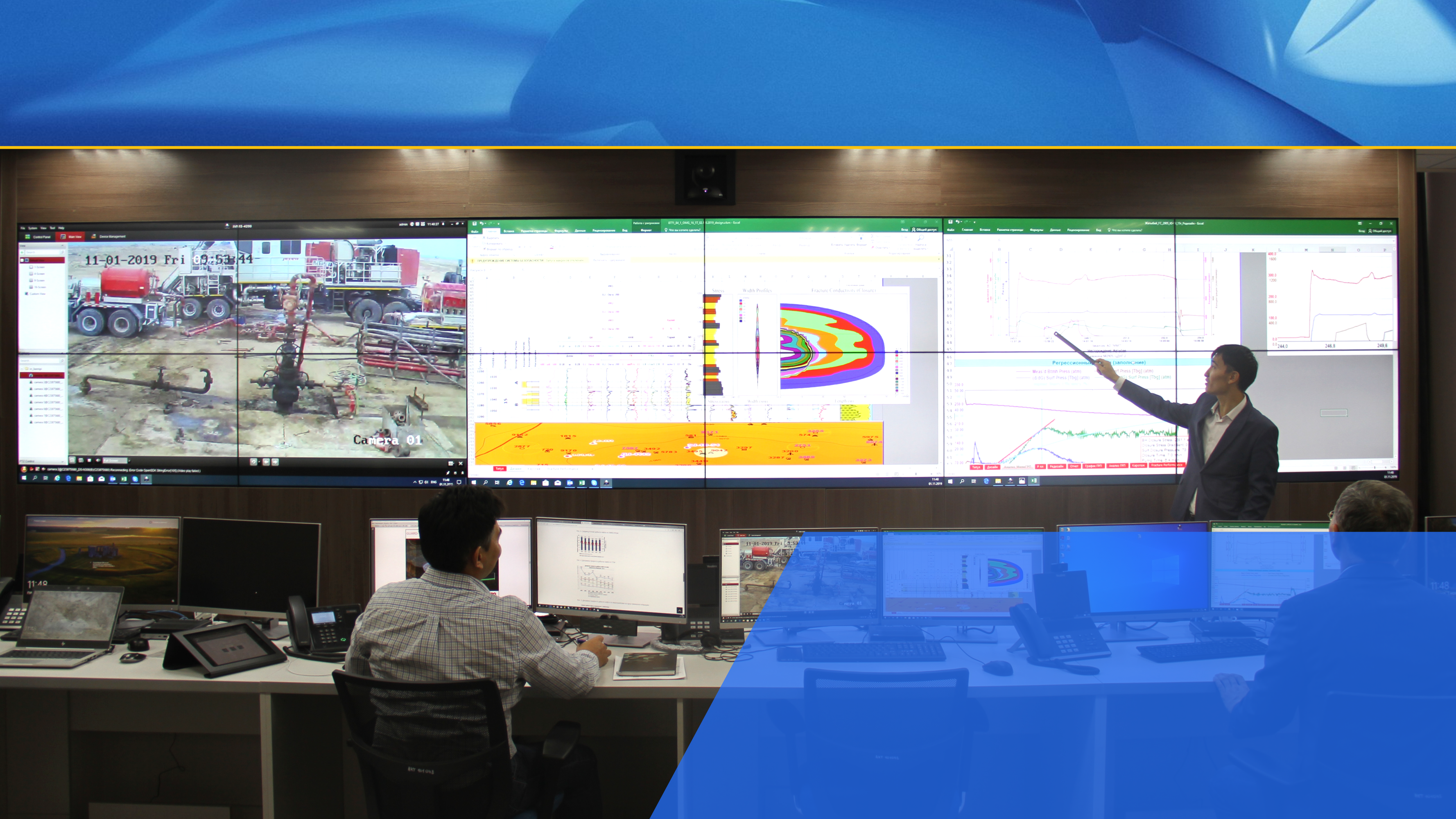 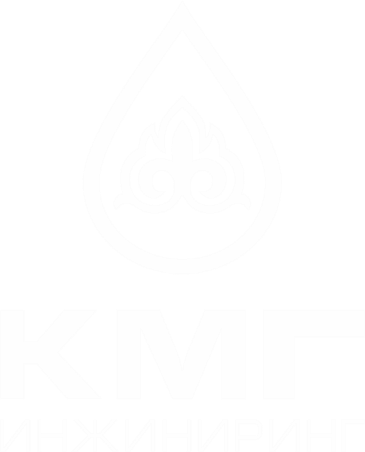 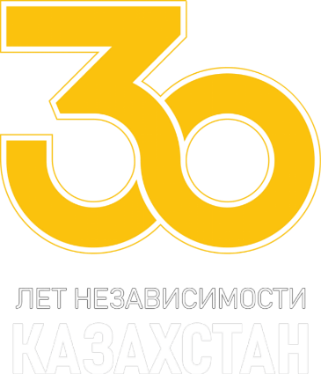 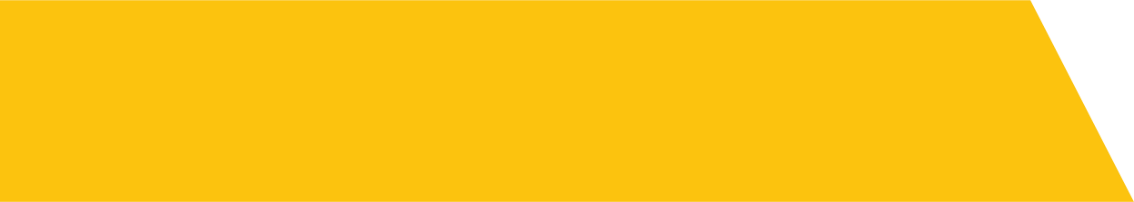 19 ноября 2021 г.
ПРОГРАММА 
Международной онлайн-конференции
«ИННОВАЦИОННЫЕ ТЕХНОЛОГИИ
В НЕФТЕГАЗОВОЙ ОТРАСЛИ.
Опыт внедрения и перспективы развития.»
Филиал ТОО «КМГ Инжиниринг» 
«КазНИПИмунайгаз»
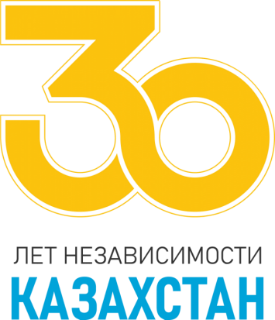 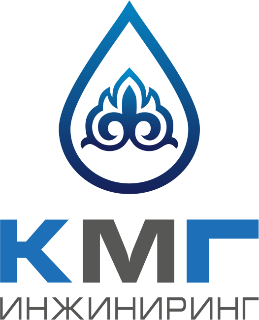 Международная онлайн конференция
«ИННОВАЦИОННЫЕ ТЕХНОЛОГИИ В НЕФТЕГАЗОВОЙ ОТРАСЛИ.
Опыт внедрения и перспективы развития»
19 ноября 2021 г.
ПРОГРАММА МЕЖДУНАРОДНОЙ ОНЛАЙН КОНФЕРЕНЦИИ:
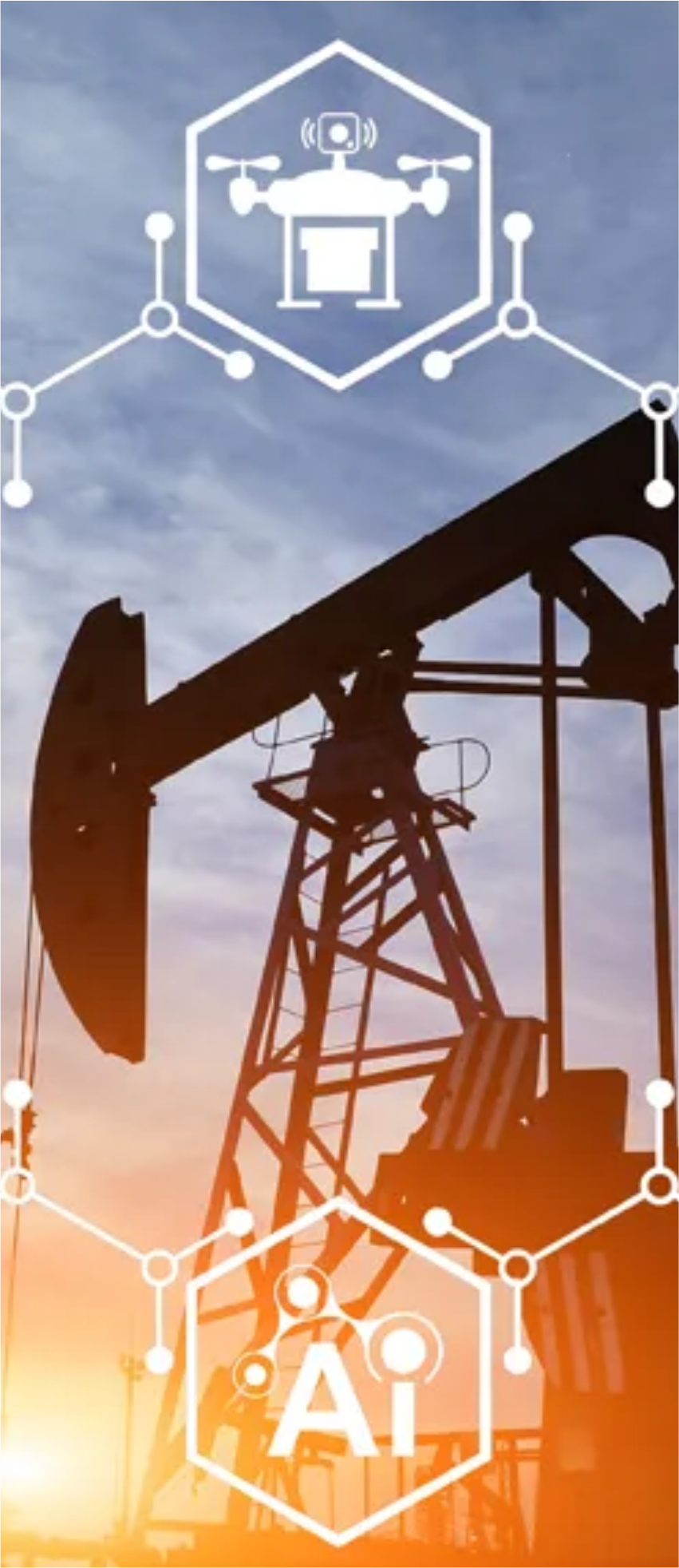 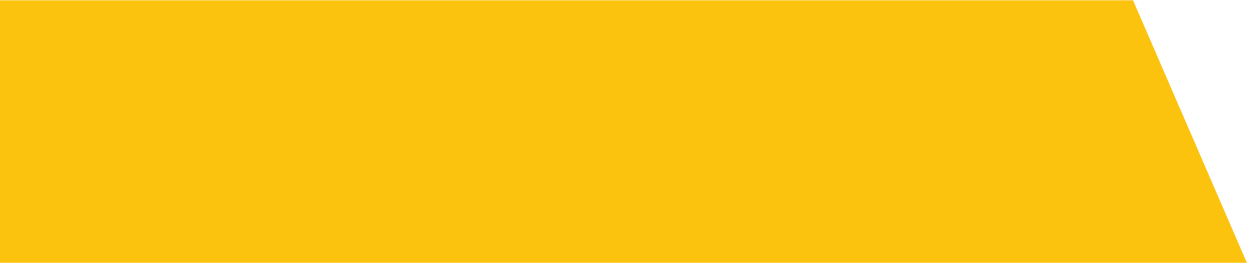 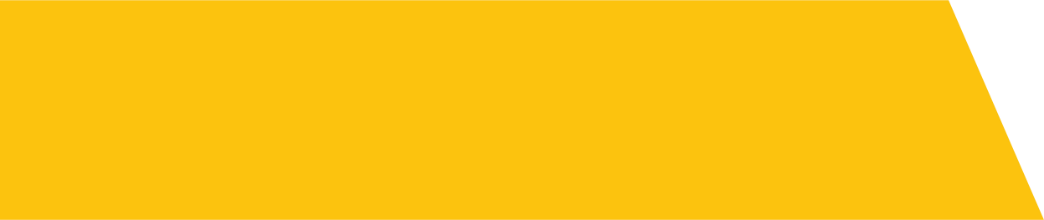 Регламент работы конференции:  
Доклад – 10 мин. Вопросы-ответы, обсуждения – 10 мин.
Филиал ТОО «КМГ Инжиниринг» 
«КазНИПИмунайгаз»
2
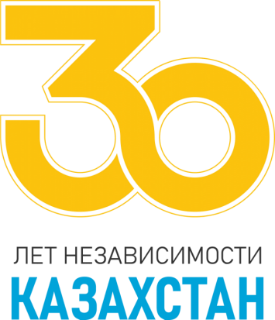 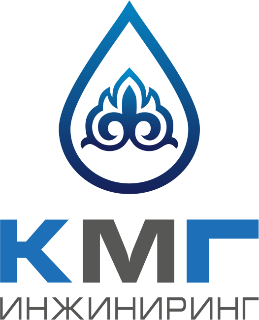 Международная онлайн конференция
«ИННОВАЦИОННЫЕ ТЕХНОЛОГИИ В НЕФТЕГАЗОВОЙ ОТРАСЛИ.
Опыт внедрения и перспективы развития»
19 ноября 2021 г.
Открытие Международной online научной конференции
«Инновационные технологии в нефтегазовой отрасли. Опыт внедрения и перспективы развития» посвященное 30-летию независимости Республики Казахстан

Модератор: Хасанов Бакытжан Кенесович, 
Генеральный директор ТОО «КМГ Инжиниринг»
3
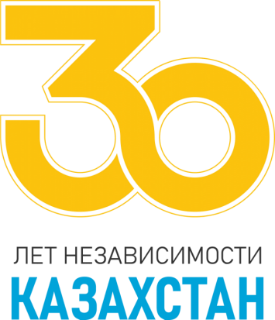 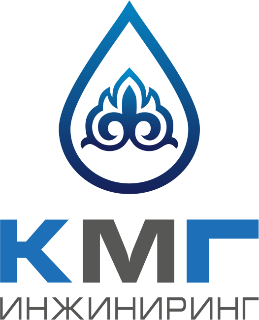 Международная онлайн конференция
«ИННОВАЦИОННЫЕ ТЕХНОЛОГИИ В НЕФТЕГАЗОВОЙ ОТРАСЛИ.
Опыт внедрения и перспективы развития»
19 ноября 2021 г.
Пленарное заседание «Инновационные технологии в нефтегазовой отрасли. Опыт внедрения и перспективы развития»
 Модератор: Исказиев Курмангазы Орынгазиевич,
д.г.м.н., Генеральный директор (Председатель Правления) АО «Разведка и Добыча «КазМунайГаз»
4
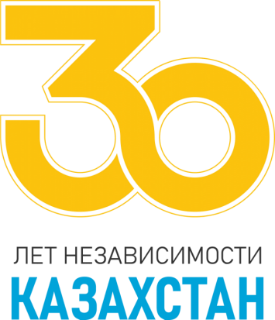 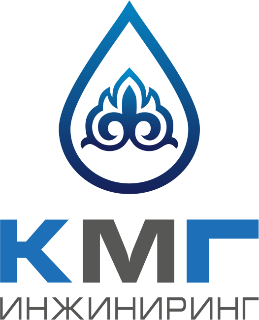 Международная онлайн конференция
«ИННОВАЦИОННЫЕ ТЕХНОЛОГИИ В НЕФТЕГАЗОВОЙ ОТРАСЛИ.
Опыт внедрения и перспективы развития»
19 ноября 2021 г.
Пленарное заседание (продолжение)
5
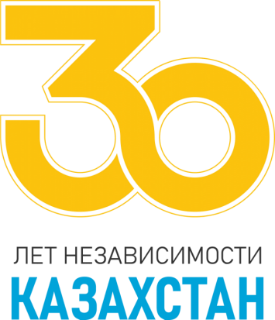 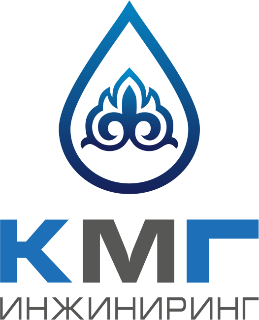 Международная онлайн конференция
«ИННОВАЦИОННЫЕ ТЕХНОЛОГИИ В НЕФТЕГАЗОВОЙ ОТРАСЛИ.
Опыт внедрения и перспективы развития»
19 ноября 2021 г.
Секционное заседание №1 «Цифровизация производственных процессов разведки и нефтедобычи»
 Модератор: Нугманов Жанибек Каирбекович,
Заместитель генерального директора по цифровому развитию ТОО «КМГ Инжиниринг»
6
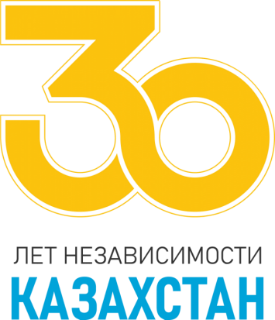 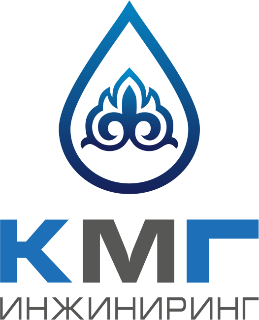 Международная онлайн конференция
«ИННОВАЦИОННЫЕ ТЕХНОЛОГИИ В НЕФТЕГАЗОВОЙ ОТРАСЛИ.
Опыт внедрения и перспективы развития»
19 ноября 2021 г.
Секционное заседание №1 «Цифровизация производственных процессов разведки и нефтедобычи» (продолжение)
7
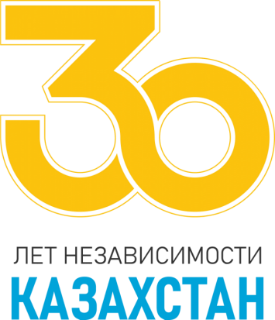 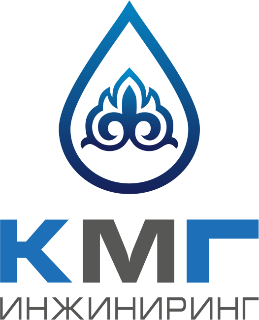 Международная онлайн конференция
«ИННОВАЦИОННЫЕ ТЕХНОЛОГИИ В НЕФТЕГАЗОВОЙ ОТРАСЛИ.
Опыт внедрения и перспективы развития»
19 ноября 2021 г.
Секционное заседание №1 «Цифровизация производственных процессов разведки и нефтедобычи» (продолжение)
8
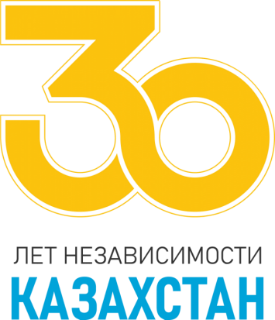 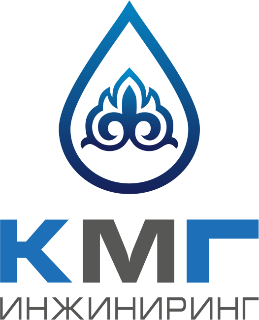 Международная онлайн конференция
«ИННОВАЦИОННЫЕ ТЕХНОЛОГИИ В НЕФТЕГАЗОВОЙ ОТРАСЛИ.
Опыт внедрения и перспективы развития»
19 ноября 2021 г.
Секционное заседание №2 «Инновационные технологии разработки нефтяных и газовых месторождений»
Модератор: Елеманов Булат Далдаевич 
д.т.н., Председатель Совета директоров АО «Azimuth Energy Services»
9
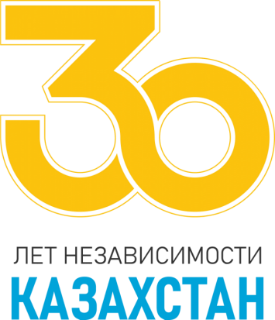 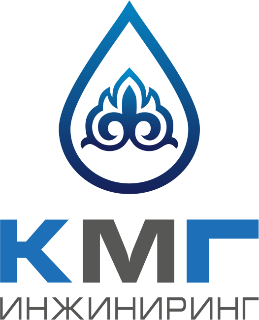 Международная онлайн конференция
«ИННОВАЦИОННЫЕ ТЕХНОЛОГИИ В НЕФТЕГАЗОВОЙ ОТРАСЛИ.
Опыт внедрения и перспективы развития»
19 ноября 2021 г.
Секционное заседание №2 «Инновационные технологии разработки нефтяных и газовых месторождений» (продолжение)
10
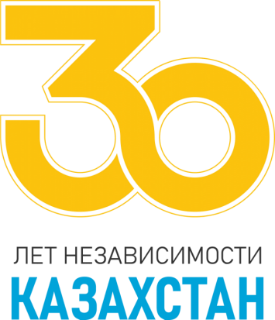 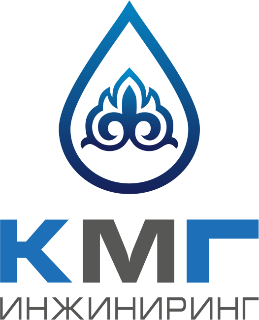 Международная онлайн конференция
«ИННОВАЦИОННЫЕ ТЕХНОЛОГИИ В НЕФТЕГАЗОВОЙ ОТРАСЛИ.
Опыт внедрения и перспективы развития»
19 ноября 2021 г.
Секционное заседание №2 «Инновационные технологии разработки нефтяных и газовых месторождений» (продолжение)
11
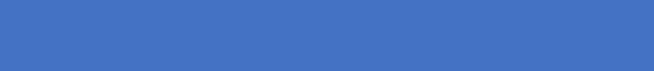 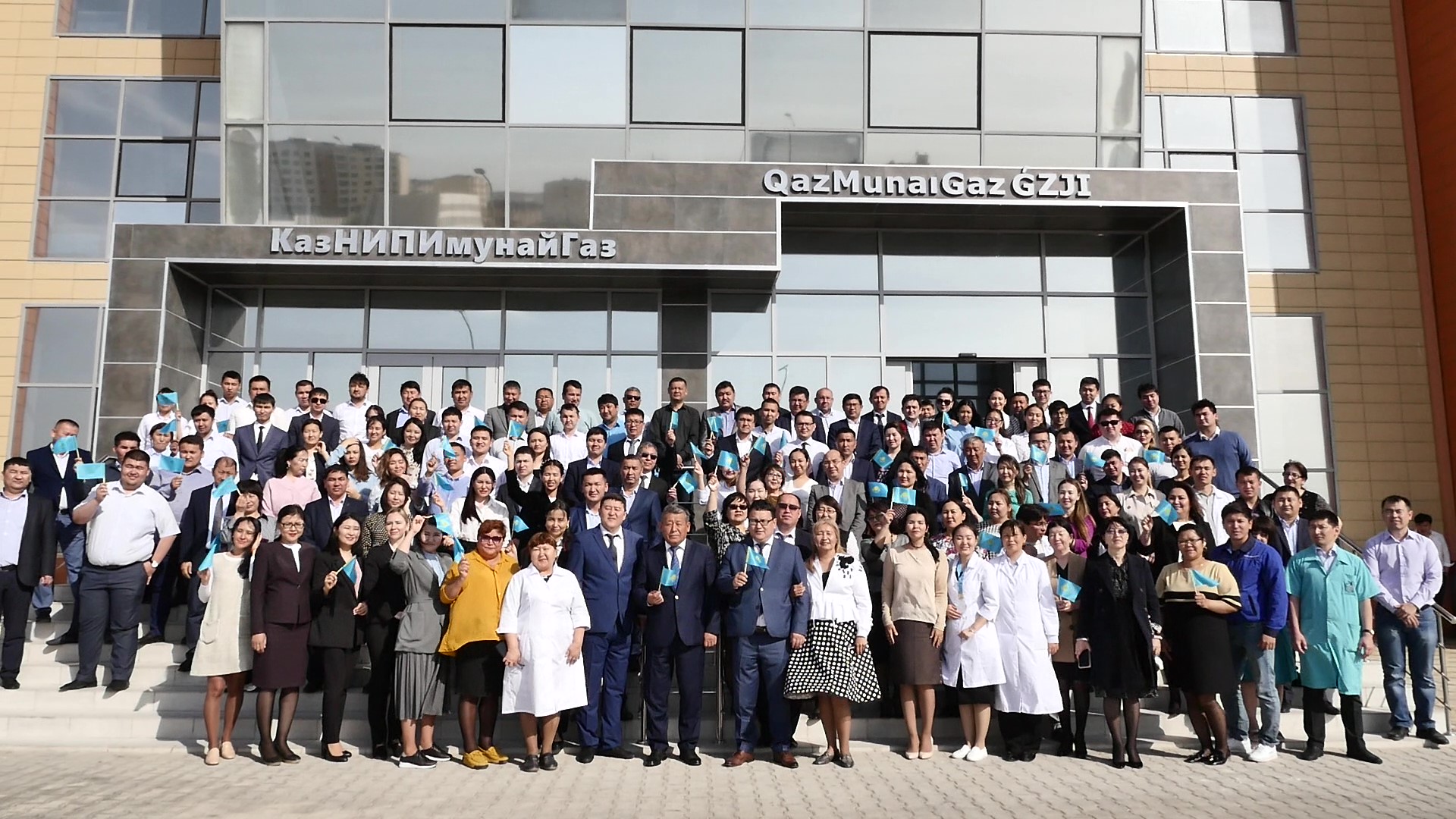 Приглашаем к сотрудничеству
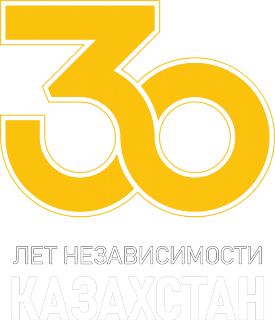 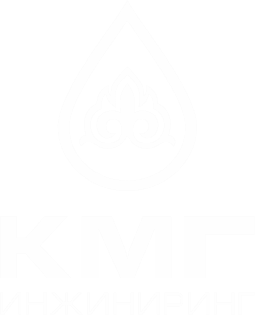 Республика Казахстан, 130000,
г. Актау, 35 микрорайон, здание 6/1.
Филиал ТОО «КМГ Инжиниринг»
«КазНИПИмунайгаз»
Факс: 8 (7292) 470-280
Контактные телефоны: 
8 (7292) 470-265, 8 (7292) 470-222
Контакты:
Филиал ТОО «КМГ Инжиниринг» 
«КазНИПИмунайгаз»